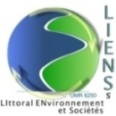 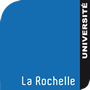 Pointe de GatseauCharente-Maritime – Poitou-Charentes
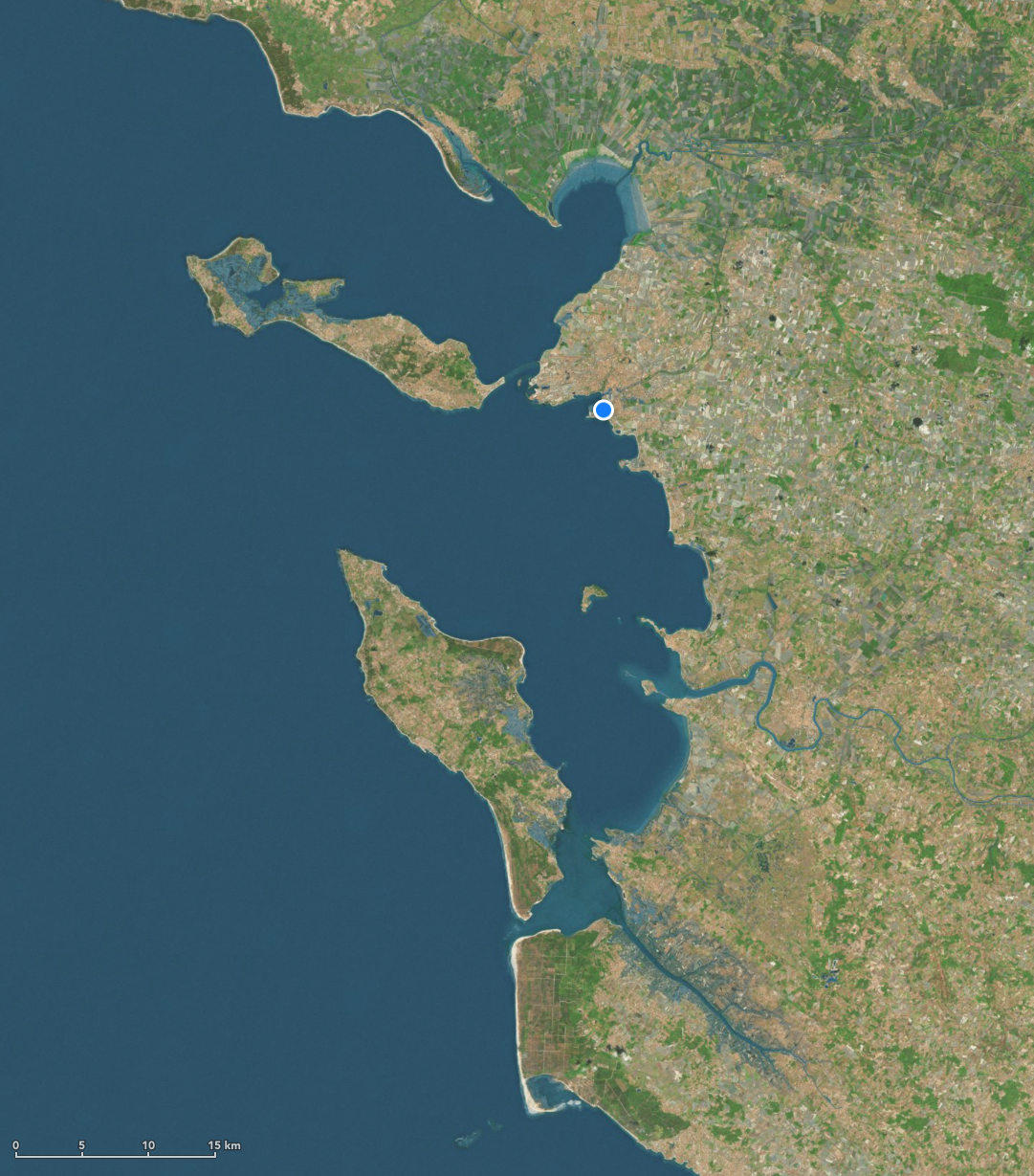 Laboratoire : Littoral Environnement et Sociétés
Correspondant : Eric Chaumillon
Morphologie : Flèche sableuse à crochons
Sableuse (D50 ~ 0.18 – 0.22  mm)
Macrotidal (entre < 2m et > 6 m)
Climat de houle WNW (60%)
Hs entre Moyen/Maximum: 1,36/9,7 m (Biscarosse) et 1,81/8,8 m (Yeu) 
Tp entre 8 et 12 s (60%), 15 s (2%)
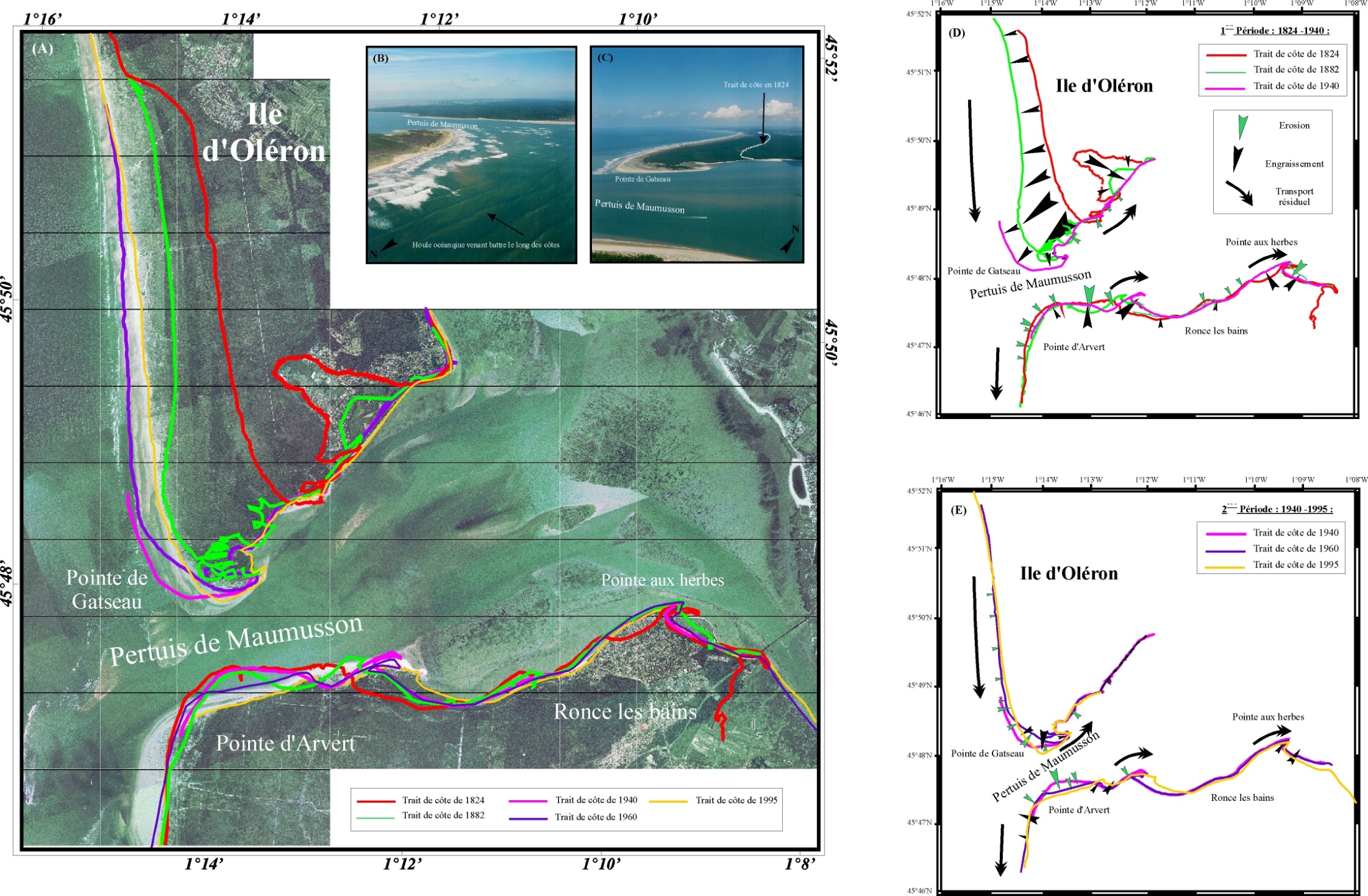 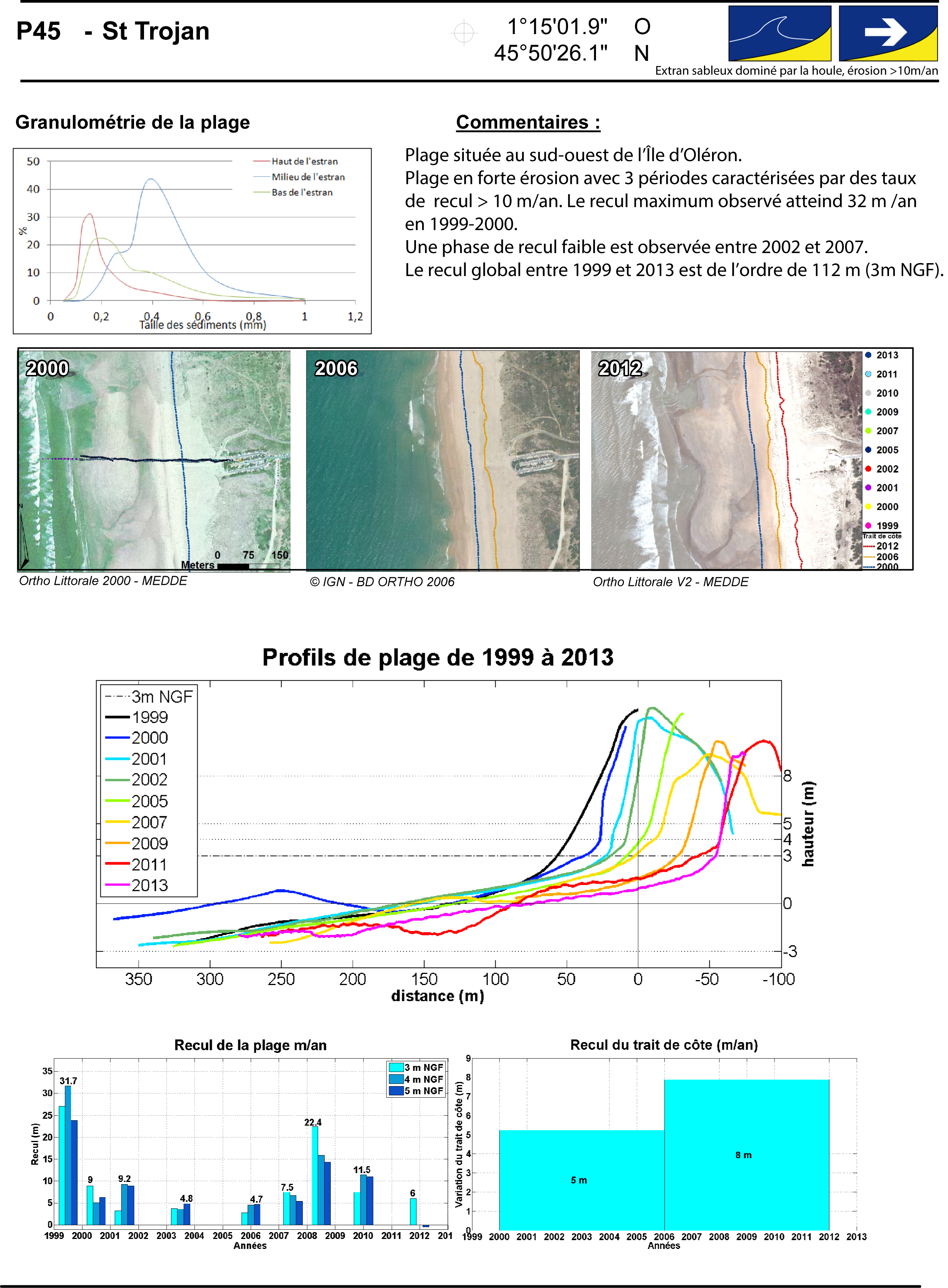 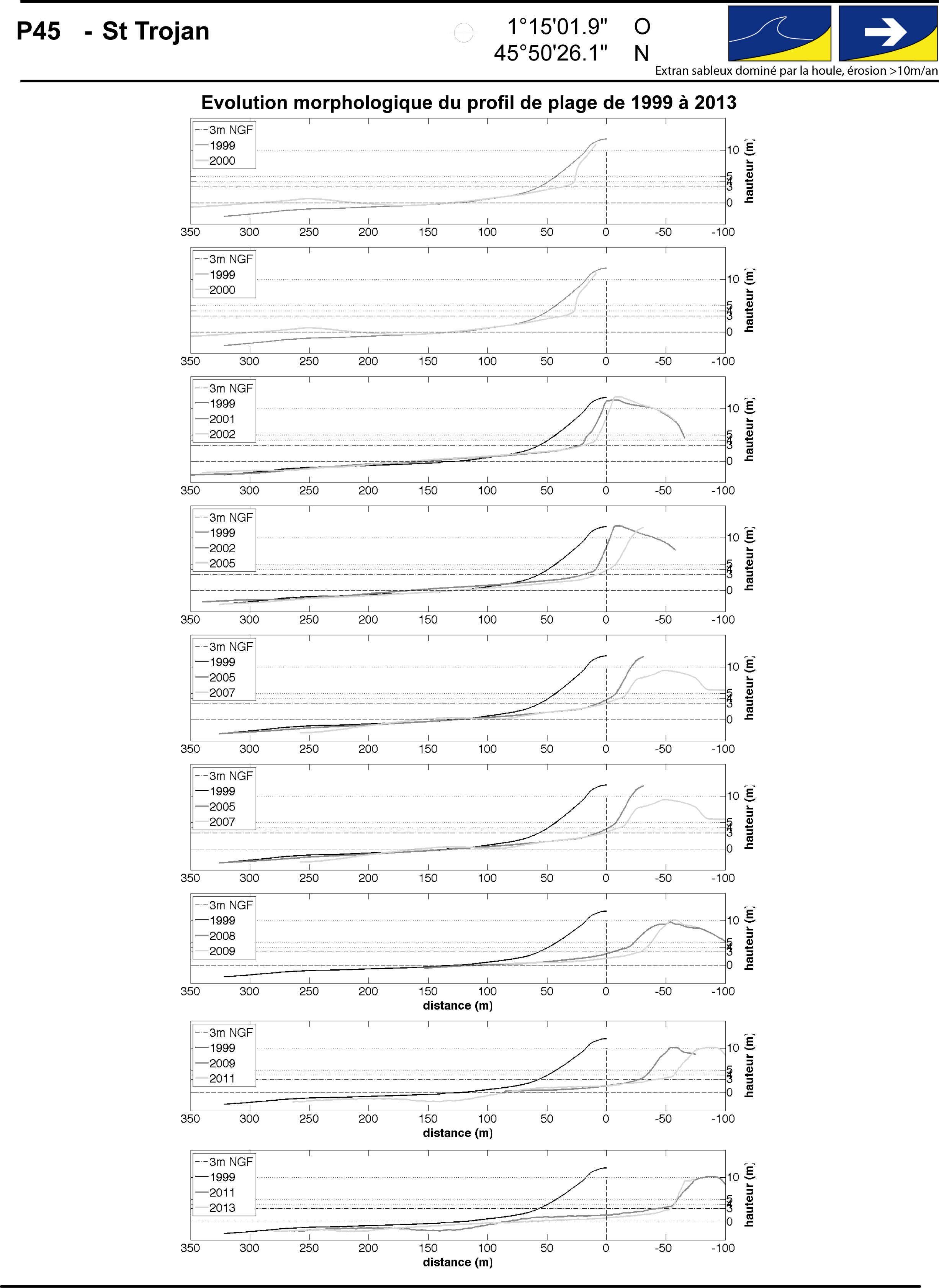 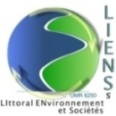 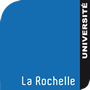 Pointe de GatseauCharente-Maritime – Poitou-Charentes
Questions scientifiques : 
Impacts de la variabilité inter annuelle du climat des vagues sur l’érosion d’une côte sableuse
Paramètres mesurés : 
Topographie littorale (tous les 6 mois à tous les 2 ans, 1999-2014)
Bathymétrie zone subtidale proche (2002 et 2013)
Courants (2002 et 2013)
Transport sédimentaire (2002)
État de mer (2002 et 2013)
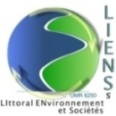 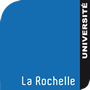 Pointe de GatseauCharente-Maritime – Poitou-Charentes